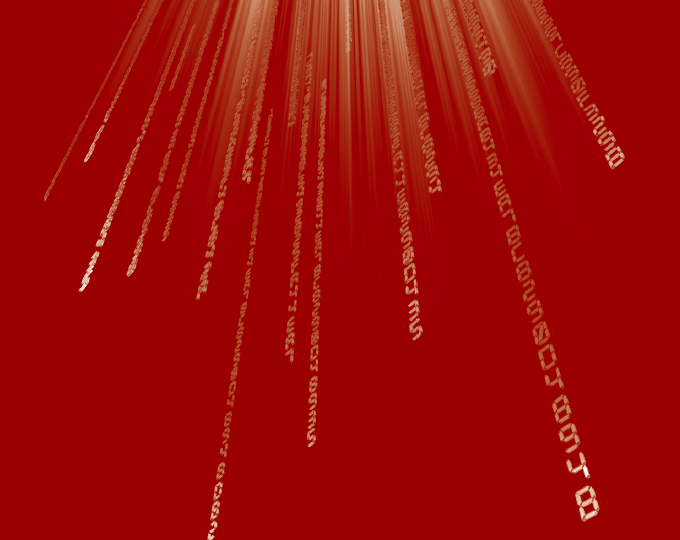 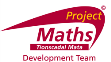 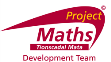 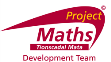 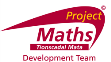 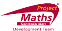 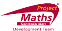 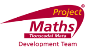 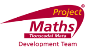 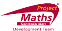 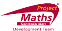 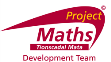 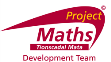 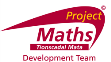 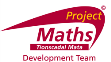 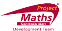 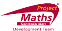 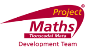 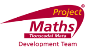 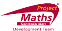 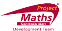 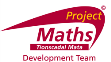 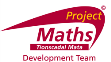 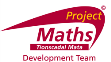 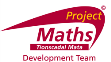 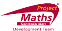 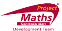 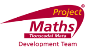 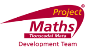 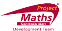 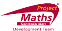 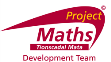 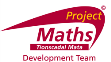 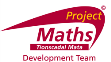 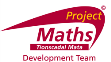 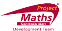 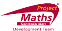 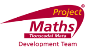 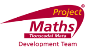 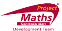 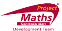 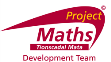 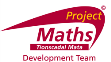 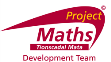 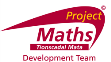 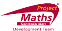 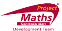 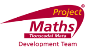 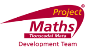 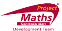 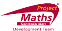 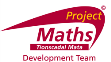 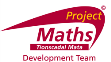 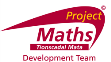 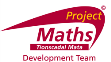 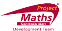 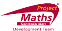 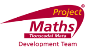 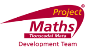 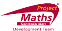 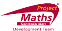 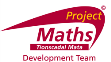 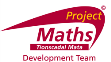 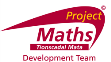 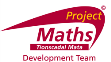 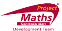 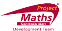 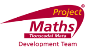 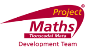 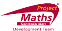 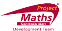 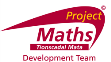 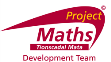 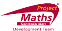 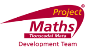 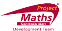 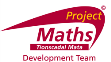 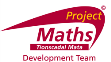 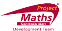 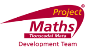 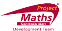 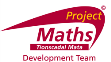 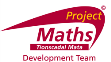 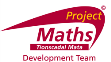 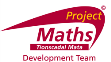 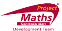 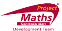 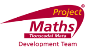 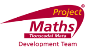 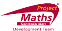 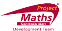 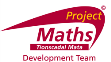 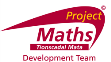 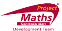 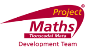 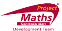 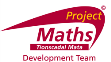 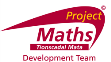 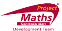 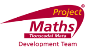 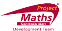 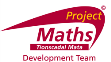 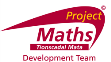 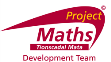 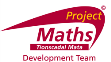 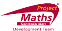 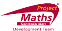 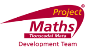 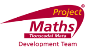 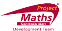 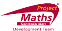 Project Maths: Use of Casio Calculators
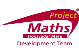 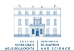 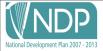 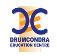 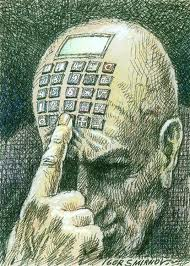 fx-83GT PLUS
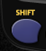 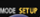 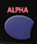 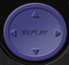 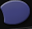 BIMDAS
Worksheet

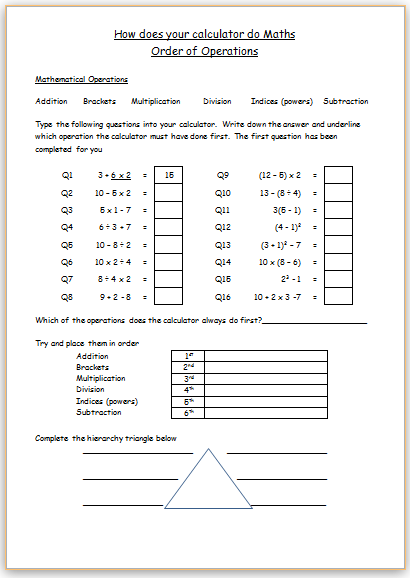 This allows me to access all the alternate functions written in yellow above the key
This allows me to access all the alternate functions written in Red 
above the key
An indicator in the upper right corner indicates that enough memory exists for me to use a previous calculation
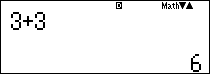 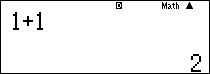 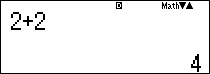 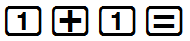 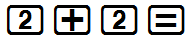 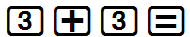 This cursor allows me to navigate through a 
Menu, 
 a current or a previous
 calculation
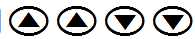 General Calculations
Statistical and Regression Calculations
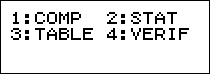 Generation of a number  table
 based on an expression
Verify Calculations
This allows me to change the mode of the calculator
Natural Display
Linear Display
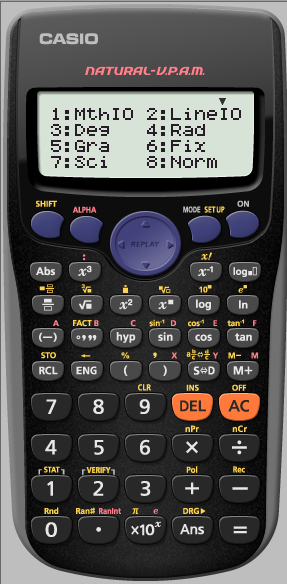 If we press the shift Key before we press this key we can alter the way the calculator is
 SET UP
If we press the shift Key before we press this key we can alter the way the calculator is
 SET UP
1  MthIO   2  LineIO  Specifies the display format.

Natural Display (MthIO) 
Causes fraction, irrational numbers, and other expressions to
be displayed as they are written on the paper.

Linear Display (LineIO) causes fractions and other expressions
 to be displayed in a single line.
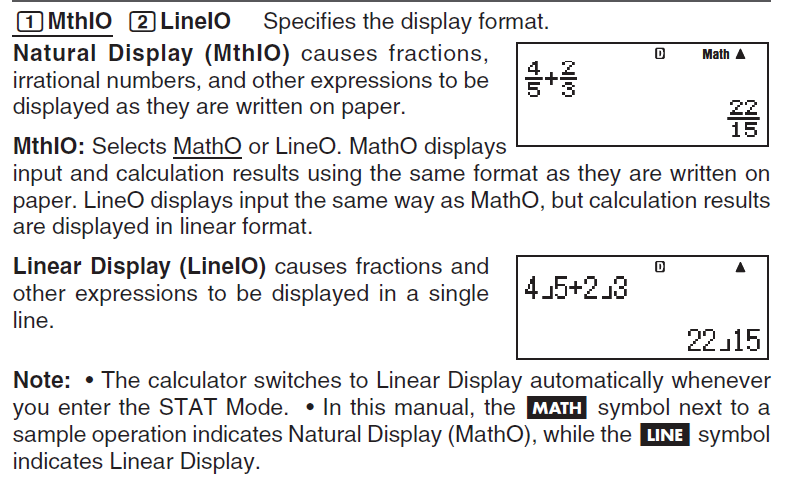 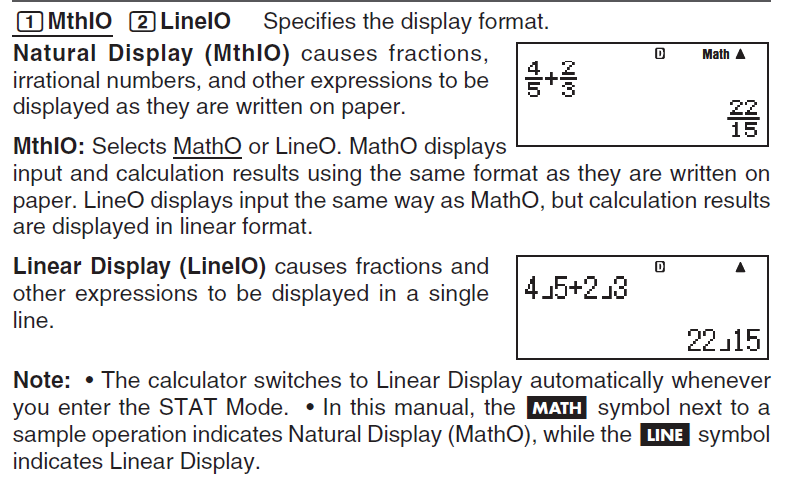 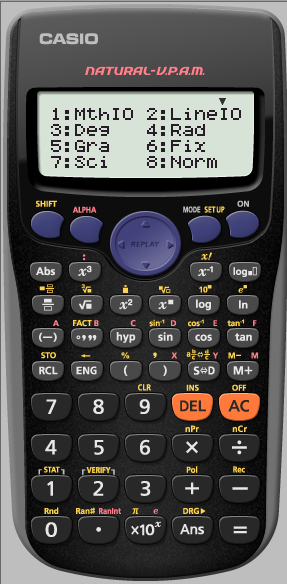 3 Deg    4  Rad   5   Gra Specifies degrees, radians or grads as the angle unit for value input and calculation result display.

Note: D R G are displayed on the top line of the calculator
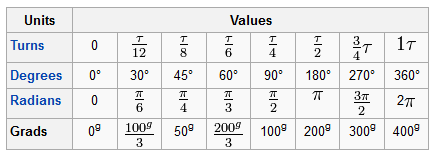 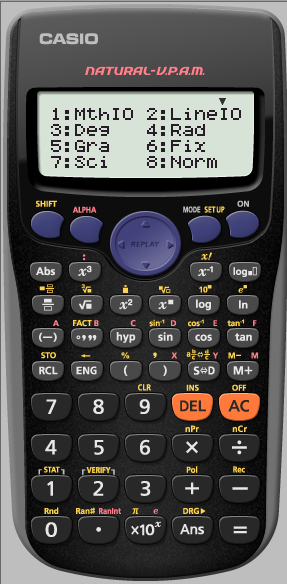 6  Fix     7   Sci    8  Norm Specifies the number of digits for display of a calculation result
Fix:  The value you specify (from 0 to 9) controls the number of decimal places for displayed calculation results.  Calculation results are rounded off to the specified digit before being displayed.
e.g. 	100 ÷ 7 	= 14.286 	(Fix 3)
		= 14.29    	(Fix 2)
Sci:  Scientific notation The value you specify (from 1 to 10) controls the number of
 decimal places for displayed calculation results.  Calculation results are rounded off to the specified digit before being displayed.
e.g. 	100 ÷ 7 	= 1.4286 x 101  	(Sci 5)
		= 1.429 x 101    	(Sci 4)
Norm:  Selecting one of the two available settings (Norm1, Norm 2) determines the range in which the results will be displayed in non-exponential format.  Outside the specified range results are displayed using exponential format
Norm 1:  10-2   > |x|, |x| ≥ 1010     Norm 2:  10-9   > |x|, |x| ≥ 1010 
E.g.  	1 ÷ 100 	= 5 x 10-3 	(Norm 1)
		= 0.005 	(Norm 2)
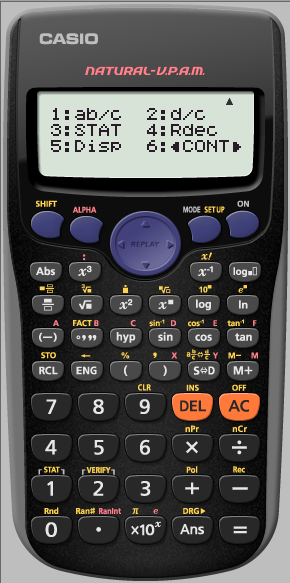 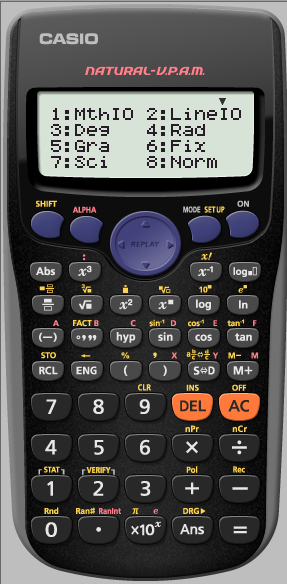 An indicator in the upper right corner indicates that  another menu exists below the current one
An indicator in the upper right corner indicates that  another menu exists above the current one
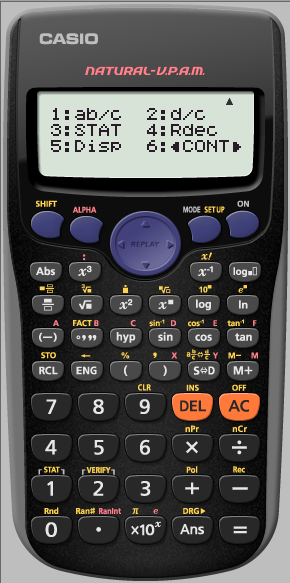    1   ab/c       2   d/c    Specifies either mixed fraction (ab/c) or improper fraction (d/c) for display of fractions in calculation results
   3   STAT    1  ON  ;   2  OFF    Specifies whether or not to display a FREQ (frequency ) column in the STAT Mode Stat Editor.
   4   Rdec   1  ON  ;   2  OFF    Specifies whether or not to display calculation results using recurring decimal form.
5   Disp    1  Dot  ;   2  Comma    Specifies whether to display a dot or a comma for the calculation reskt decimal point.  A dot is always displayed during input.

Note: when dot is selected as the decimal point, the separator for multiple results is a comma(,).  When comma is selected, the separator is a semicolon (:).
   6    CONT    Adjusts display contrast.
Different types of Memory
Answer Memory (ANS)

 The last calculation result obtained is stored in ANS (answer) memory. 
ANS memory contents are updated whenever a new calculation result is displayed
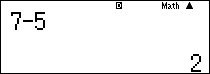 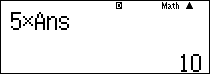 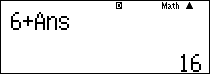 E.g. 1 Find the area for the triangle below
            to 1 d.p
As we have just worked this out. It is stored as ANS we do not need to type it in again
15cm
c
a
b
10cm
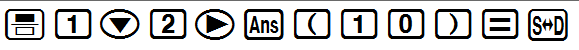 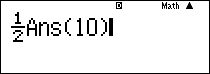 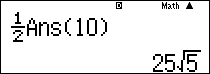 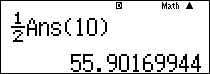 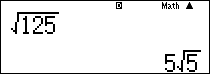 E.g. 1 Find the area for the triangle below
            to 1 d.p
As we have just worked this out. It is stored as ANS we do not need to type it in again
12cm
15cm
c
a
b
10cm
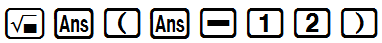 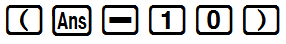 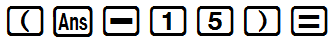 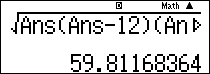 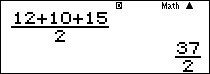 Stores numbers in a given Memory of the calculator
Different types of Memory
Independent Memory

You can add calculation results to or subtract results from independent memory.  The M appears on the display when there is any value other than zero stored in independent memory
To clear the contents of M. 
We Store 0 as M
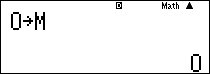 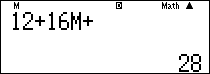 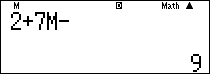 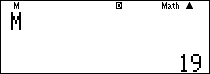 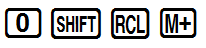 To add the result of 12 + 16 to M
To subtract the result of 2 + 7 from M
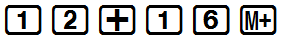 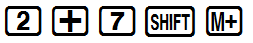 To recall the contents of the memory

                   OR
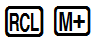 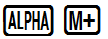 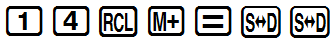 E.g. 	Alan (14), Brendan(12) and Ciaran(10) share €20 in the ratio of their ages.   	How much do they each receive
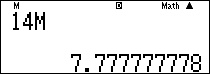 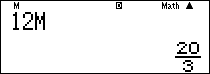 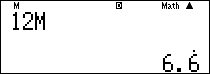 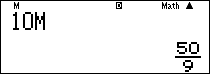 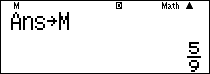 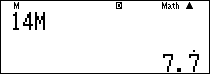 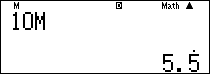 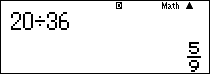 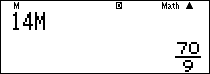 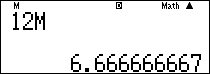 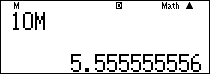 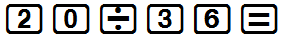 Store this as
your memory
We can add this straight to the memory by pressing M+ as no memory is currently stored 
OR
We can always STORE  a number and this over rides any previous memory
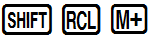 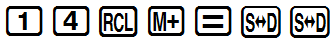 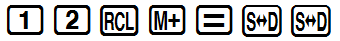 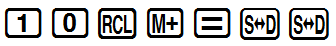 To assign a number to a letter we store it.
E.g. Assign the constant of
Gravitational acceleration 
 9.80665 m/s2 to the value A
Pre-set Variables

A B C D E  F  X and Y are Variables we can assign values to and can use in calculations
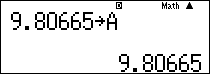 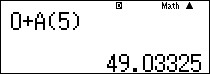 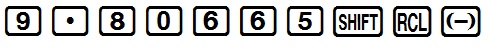 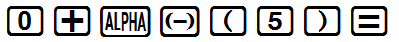 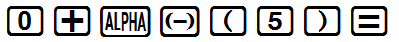 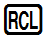 E.g. 1 Store the values for A, b and c into 
           the memory of your calculator for
          the triangle below.
          Use the Cosine rule to find [xy].
X

  


    y                                             z
                     10cm
15cm
a
c
A
350
b
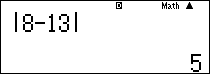 Allows us to find the Absolute value of  a calculation.  
(This can also be used when using the Table mode for graphing functions)
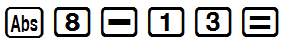 Multi Statements
The colon character
 : 
can connect two or more expression and execute them in sequence from left to right when you press =

May be useful when doing ratio
E.g. 	Amanda (8), Bernie (5) and Claire (7) ate 100 Easter eggs in the ratio of their 	ages.   	How many did they each eat?
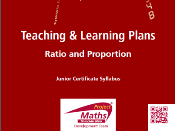 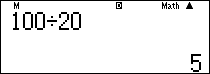 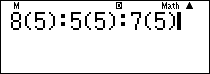 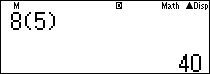 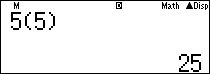 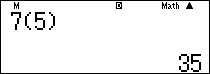 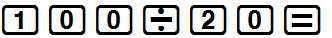 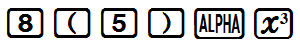 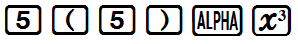 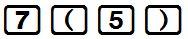 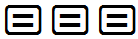 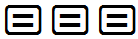 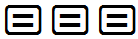 Factorial
e.g.
    6! = 6 x 5 x 4 x 3 x 2 x 1
         = 120
Finds the reciprocal of  a number
Allows us input mixed fractions
Allows us input fractions
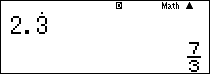 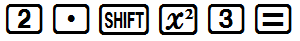 
Logs
Write 512 in the form 2n
Means 
What power must I raise 2 to give me 512?
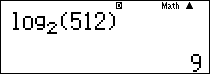 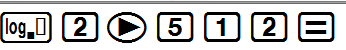 Logs
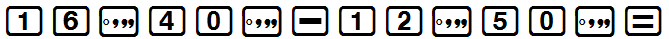 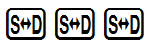 A bus leaves Dublin at 12:50 an arrives in Donegal at 16:40.  How long did the journey take?
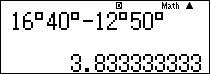 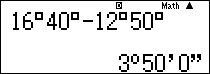 3hrs 50 mins
3.83 hrs
Degree, Minute , Second allows mathematical operations between sexagesimal and decimal values, displaying the result as a sexagesimal value
E.g.  Find the Prime Factors of 5880.

 type it in pressing = after


We want FACTors
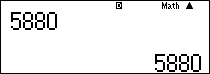 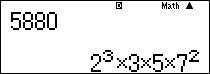 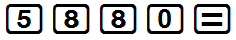 Allows us to find the Prime Factors of any given number

N.B. need to be in COMP MODE
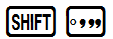 Use your calculator to find the Prime Factors of 
57
47
1
What can you say about 47 and 1?
Prime numbers introduction

HCF & LCM 
Jedward

Allows us to find the Prime Factors of any given number
Write 512 in the form 2n
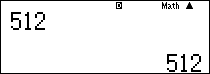 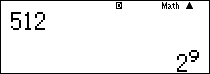 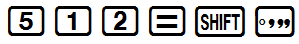 Allows us to find the Prime Factors of any given number
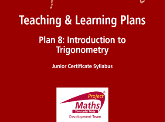 Trig functions
Ensure students can set up the calculator into Degrees 
or
Hyperbolic trigonometric functions
Allows us to change angle format between Degrees, Radians and Grads without changing the Set up of the calculator.
Recalls numbers stored in a given Memory of the calculator
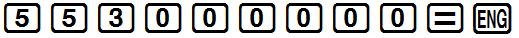 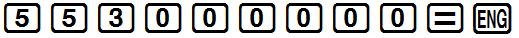 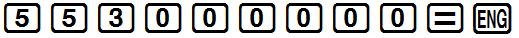 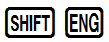 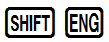 Transforms a displayed value into engineering notation.

Note that exponents occur only in multiples of positive and negative 3.  Engineering notation only allows multiples of 3 as exponents.

Each time pressed afterwards, the decimal point will move  three places to the right
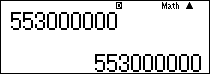 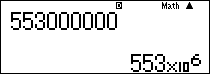 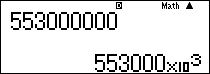 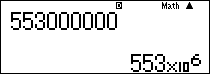 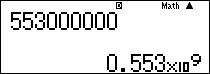 Once in engineering notation the decimal point  will move three places to the left
E.g.  Find 25% of 62
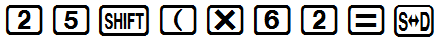 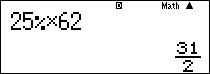 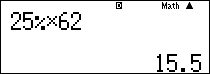 Uses %
Places a comma in expressions like 
Ranint and Pol/Rec
Transforms between standard fractions, recurring decimal
 (if applicable) 
and given decimal value ( to 10 digits)
Transforms between mixed fraction and top heavy fraction
To add a result to the Independent Memory M
To subtract a result from the Independent Memory M
Clears All current calculations
To insert an item into a previous calculation
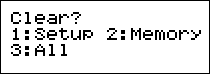 To CLEAR contents
Set up (retains Memories)
Memory
All


Combinations
Permutations
Obtains statistical value from input data
Gives a choice of statements when in verify mode
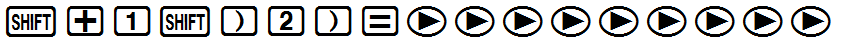 E.g. 	Express 1+ 2i  in  	the Polar form
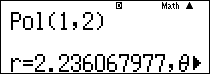 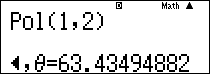 Rectangular coordinates are of the form (x,y) 

Polar coordinates are of the form ( r, θ). 

Pol converts Rectangular to Polar

Rec converts Polar to Rectangular
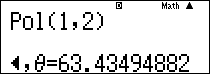 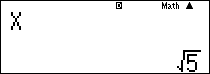 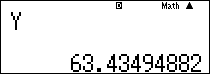 These values are automatically stored as 
X and Y
We can RCL them and use them in a later question

RCL X



RCL Y
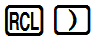 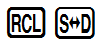 Normally the calculator will retain answers to fifteen digits for internal calculations

e.g when Fix 3 is selected 
20÷3 = 6.667

But the calculator retains 6.66666666666667 for internal calculations.  

In the case of 
Rnd (20÷3) =6.667 
(with Fix 3),
 both the displayed value and the calculators internal value become 6.667
The argument of this function is made a decimal and then rounded in accordance with the current number of display digits setting 
(Norm, Fix or Sci).
RAN#
Generates a pseudo random number 
0 < x < 1
The result is displayed as a fraction when Natural Display 
is selected
Ran#

Ranint

Ranint#(a,b)

Generates a random integer within the range a and b
Ranint

Allows us to use the constant 𝜋
Allows us to input the constant e
Allows us to use Scientific Notation
Errors
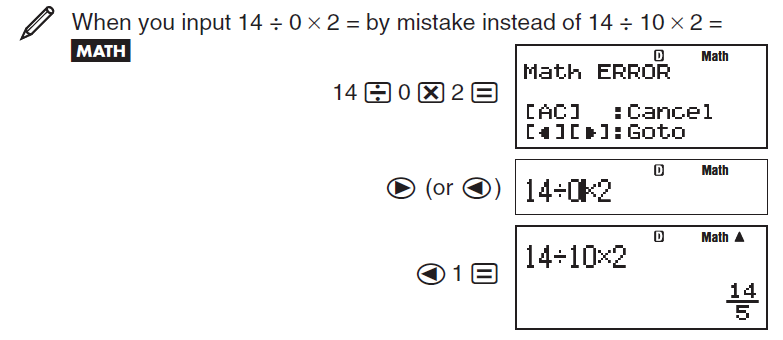 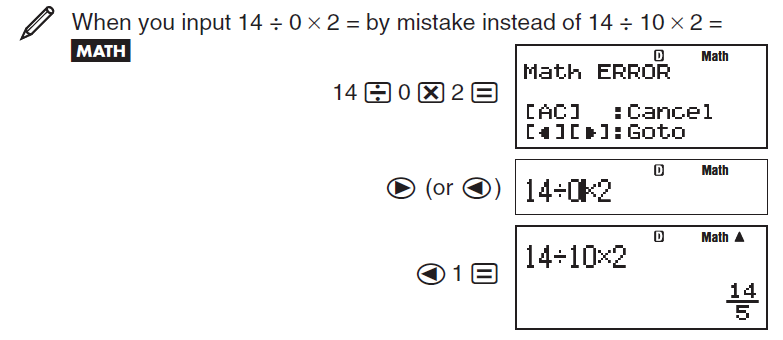 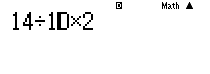 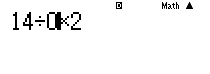 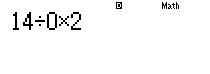 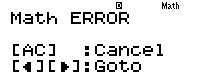 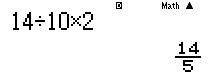 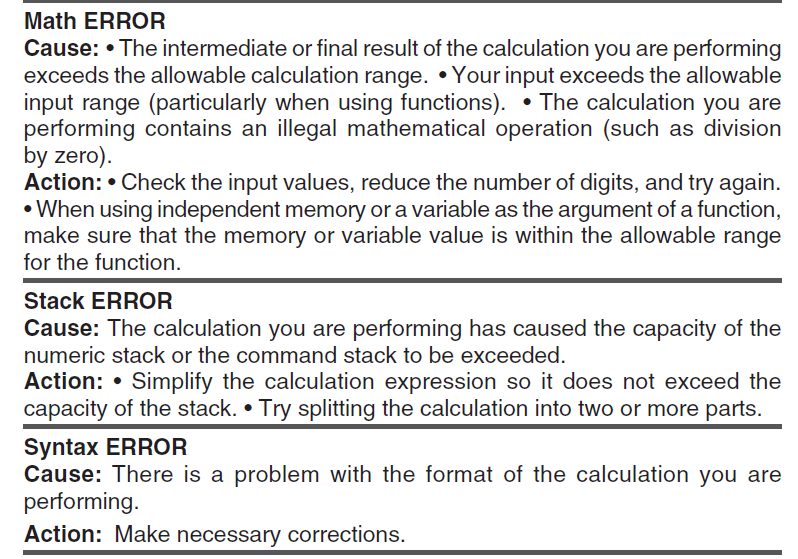 Errors
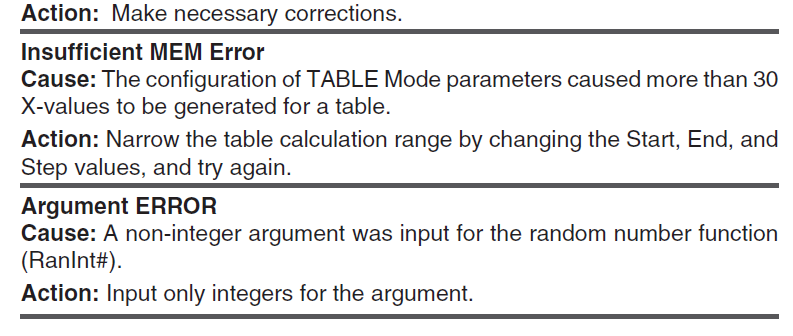 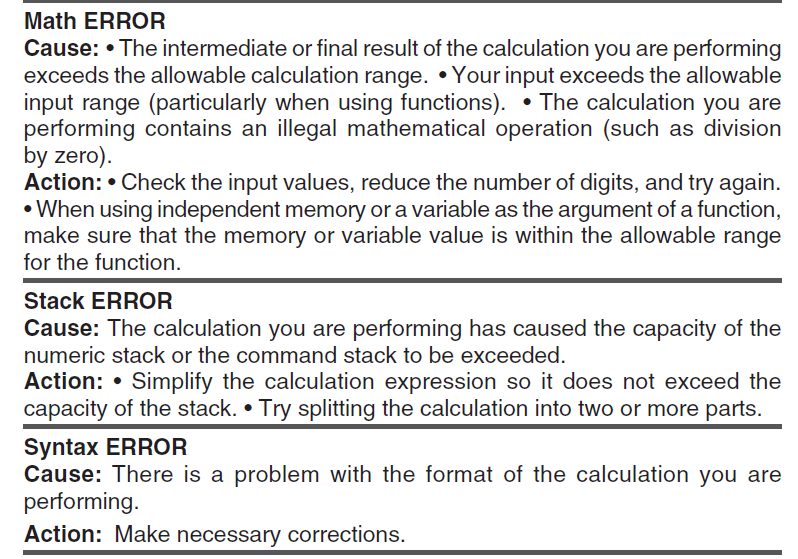 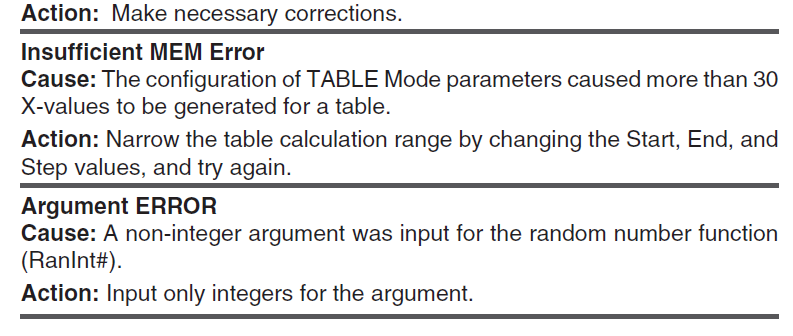 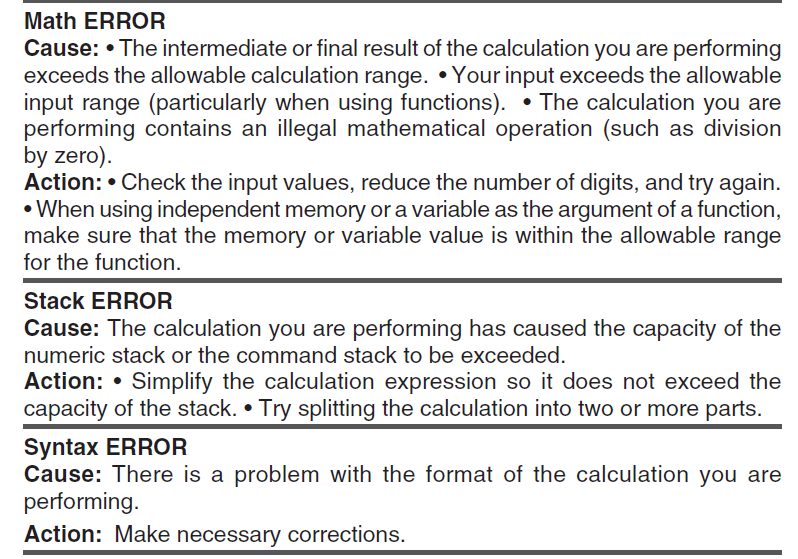 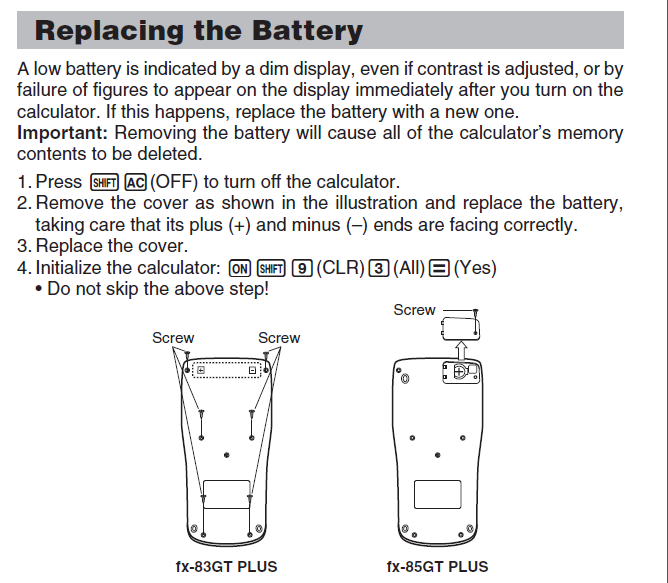 Mode
Statistical and Regression Calculations
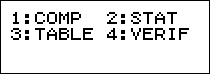 This allows me to change the mode of the calculator
Mode
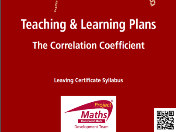 Mean, Max, Min
 from Data

Statistical and Regression Calculations
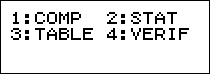 Mean from a Grouped frequency Table
Mean, Max, Min 
from a frequency Table
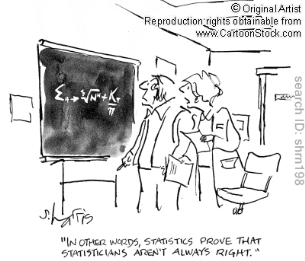 

Finding Correlation Coefficient & Line of Best Fit

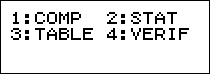 Generation of a number  table
 based on an expression

Table Mode
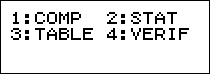 Verify Calculations

VERIFY MODE
Knowing how your calculator works

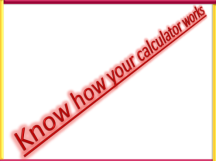 Project Maths: Use of Casio Calculators
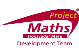 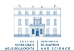 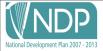 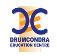